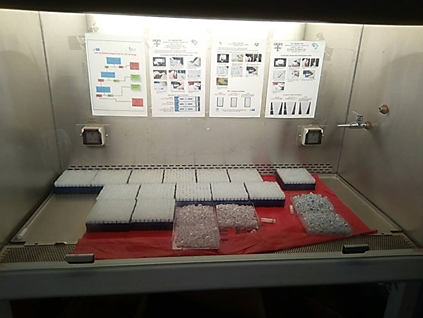 DTS-Based Proficiency Testing (PT) Program Overview of the Nigerian Experience: Scaling-up   with Sustainability
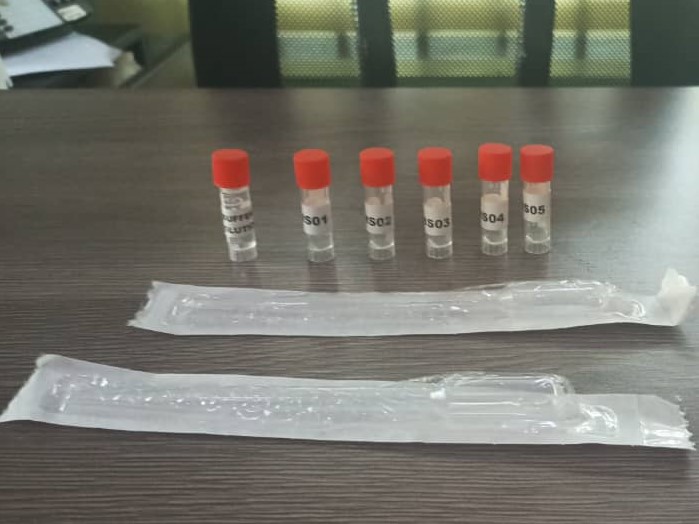 At The RTCQI African Regional Best Practice Workshop, Cape Town South Africa
Date: June 3-7, 2024
Nigeria: Population and CDC State Coverage
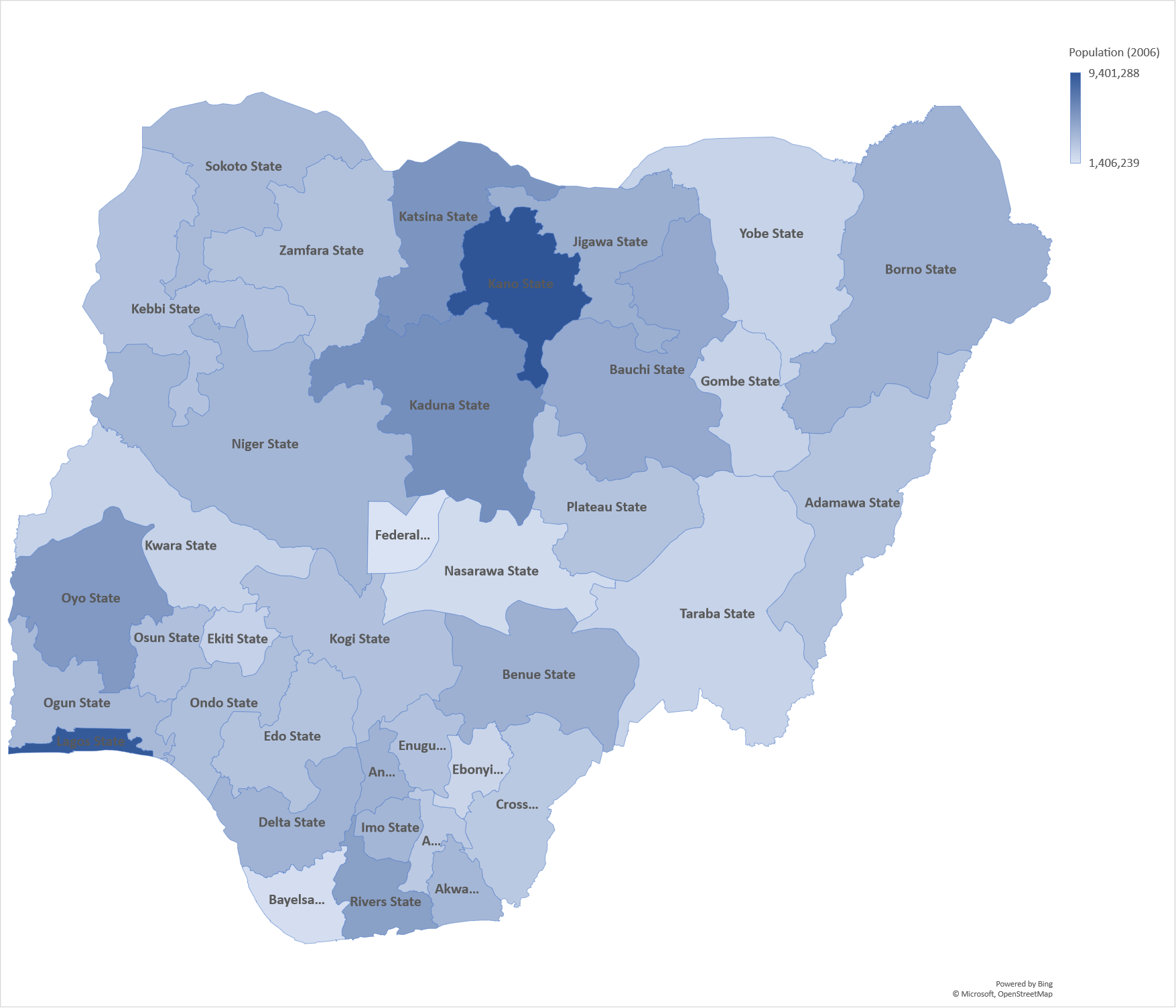 US Centers for Disease Control and Prevention (CDC) Supports 18 + 1 States in Nigeria.
Representing 51% sub-national units(SNUs). 
All shades of blue and yellow (in lower map).
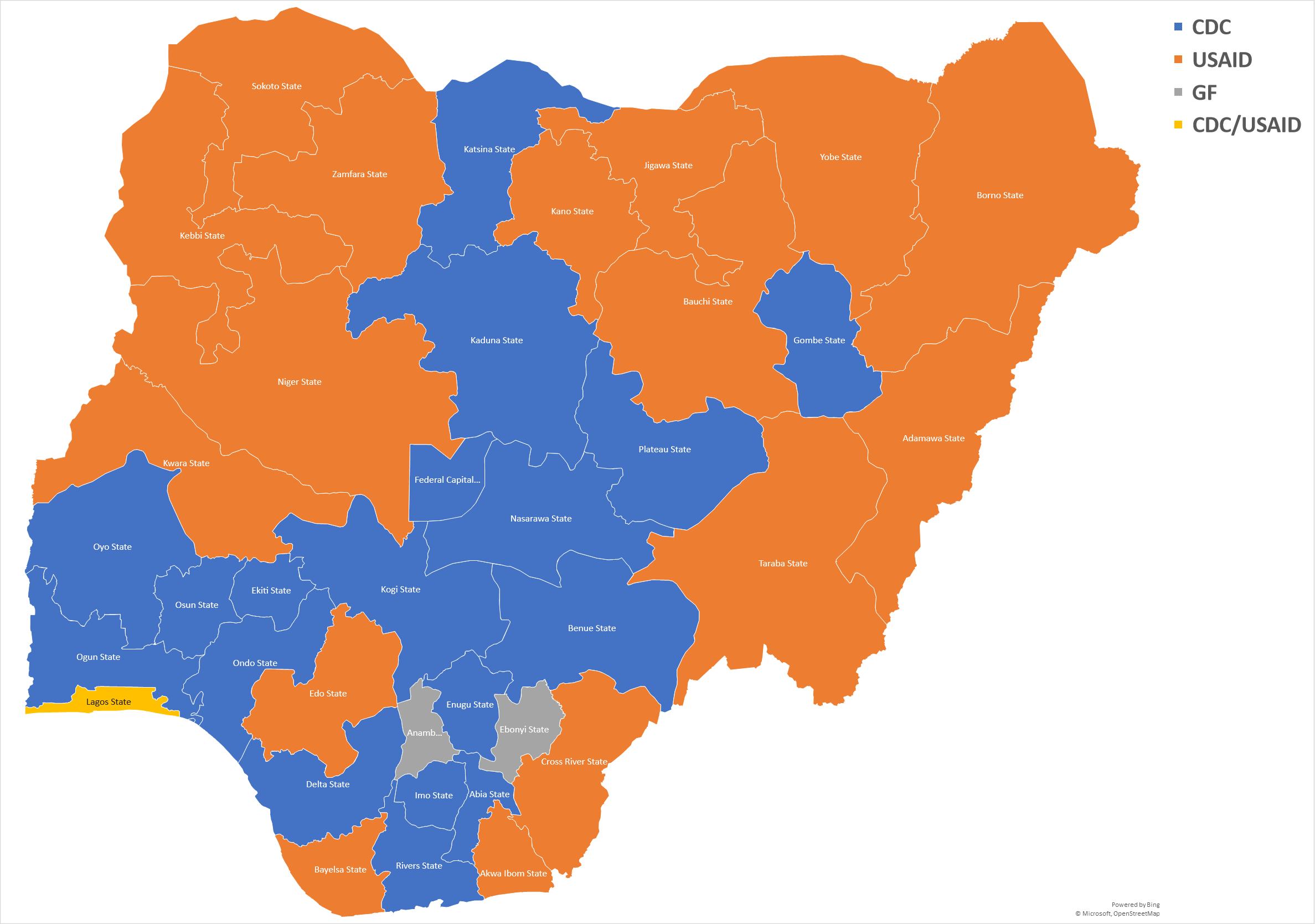 Sources: 
National Bureau of Statistics(2024). Nigeria Total Population. Available: https://nigeria.opendataforafrica.org/bapijf/total-population. Accessed: May 3, 2024 
World Bank(2024): Population, total – Nigeria. Available https://data.worldbank.org/indicator/SP.POP.TOTL?end=2022&locations=NG&name_desc=true&start=2022&view=map. Accessed: May 5, 2024
[Speaker Notes: Implementation data will focus across all shades of blue coloured states. CIHP supported states are in the darker shades of blue.]
Country Phased-Approach Implementation of RTCQI
CDC-led National trainings.
IP-led State level trainings for: IP staff, SMoH, SQIT and HIV testers.
RTCQI Implementation: 
DTS-Based integrated PT
SPI-RT Audit (using Version 4.0)
Quality Control (QC)
Worksheet Analysis
Test service point Certification 
Site visit and monitoring
Nationwide expansion phase
Early roll-out phase
[Speaker Notes: Implementation data will focus across all shades of blue coloured states. CIHP supported states are in the darker shades of blue.]
RTCQI Coverage – Testing Points and Competent Testers
Proficiency Testing (PT) Program Background
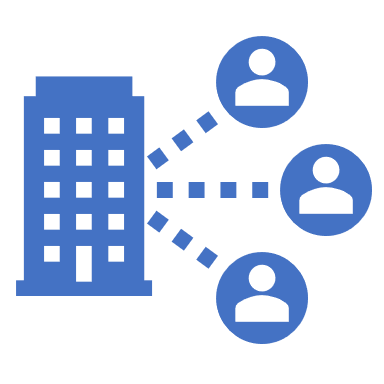 DTS based Integrated– HIV and Recency PT program.
Phased decentralization QC & PT panel production.
Monitor panel production across states
Review PT outcome across IPs.
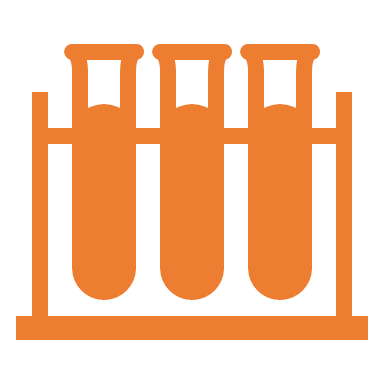 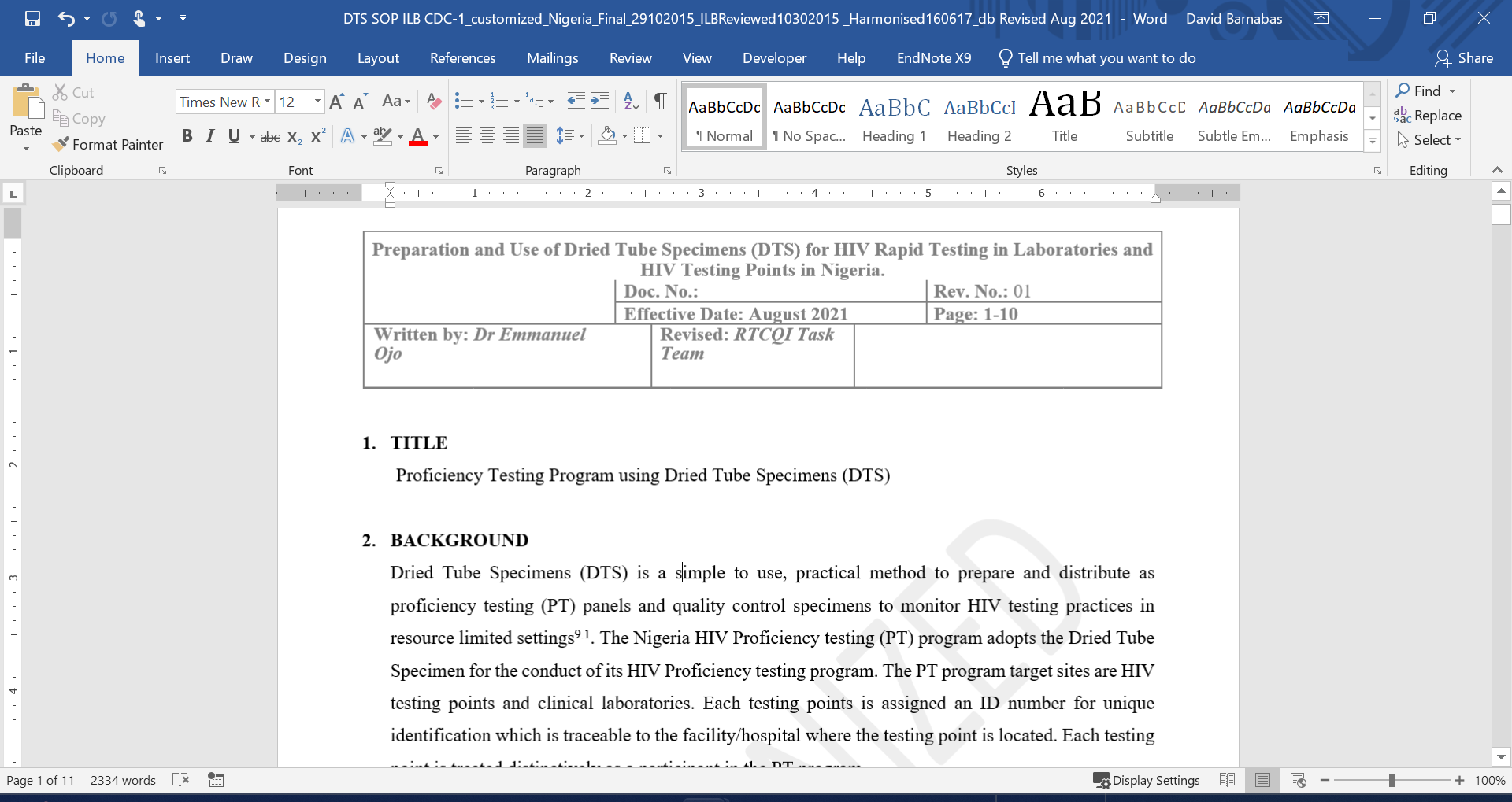 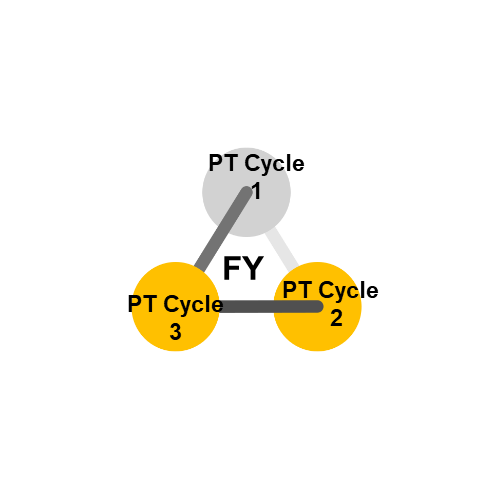 Integrated 3 Cycles/fiscal year - reported in Jan, May, and Sept.
Leveraged on electronic platforms
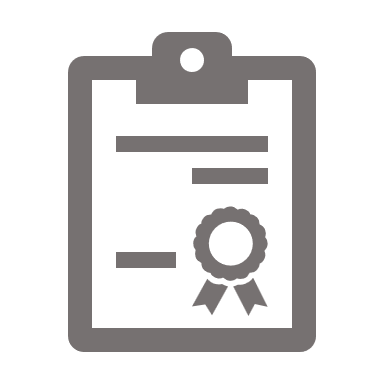 Harmonized SOPs for PT.
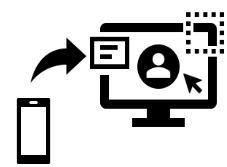 PT results returned within 2 weeks of panel distribution.
Report provided within 4 – 5 weeks from PT result submission. 
Report determines applicable actions – retraining, testing or cessation of testing.
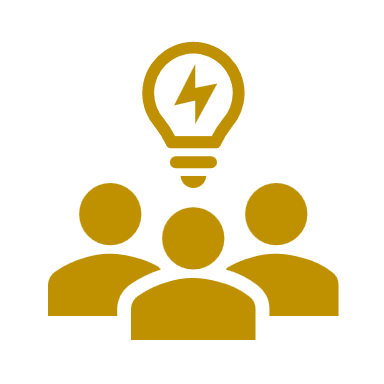 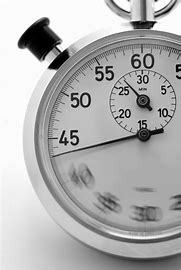 Annual PT Reference Results Development.
Stakeholders and Roles
National HIV/AIDS, Viral Hepatitis and STIs Control Programme (NASCP), Federal Ministry of Health (FMoH) – policy formulation, coordination and technical implementation
State HIV/AIDS, Viral Hepatitis and STIs Control Programme (SASCP), State Ministry of Health (SMoH) - at the state level (SNU).
State Quality Improvement Team (SQIT) 
Donors and development partners
Panel Production
Building capacity 
Ensuring sustainability
Biobank/repository 
Using technology to track
Scalability  
Cost Efficiency
Reach
Sustainability
Panel Production: Packaging and Distribution
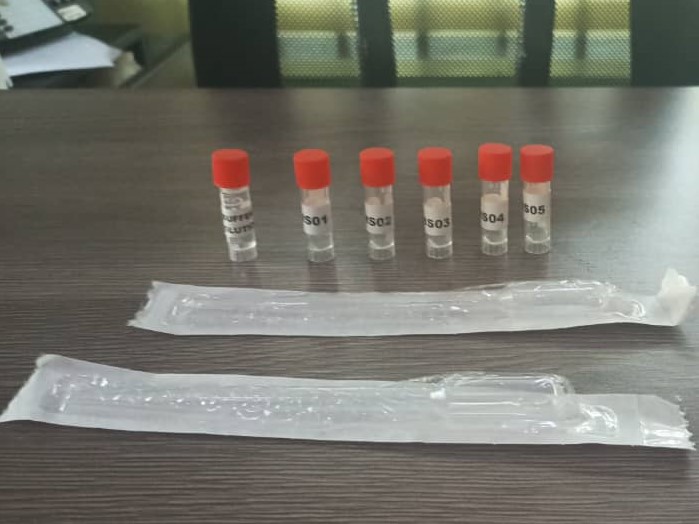 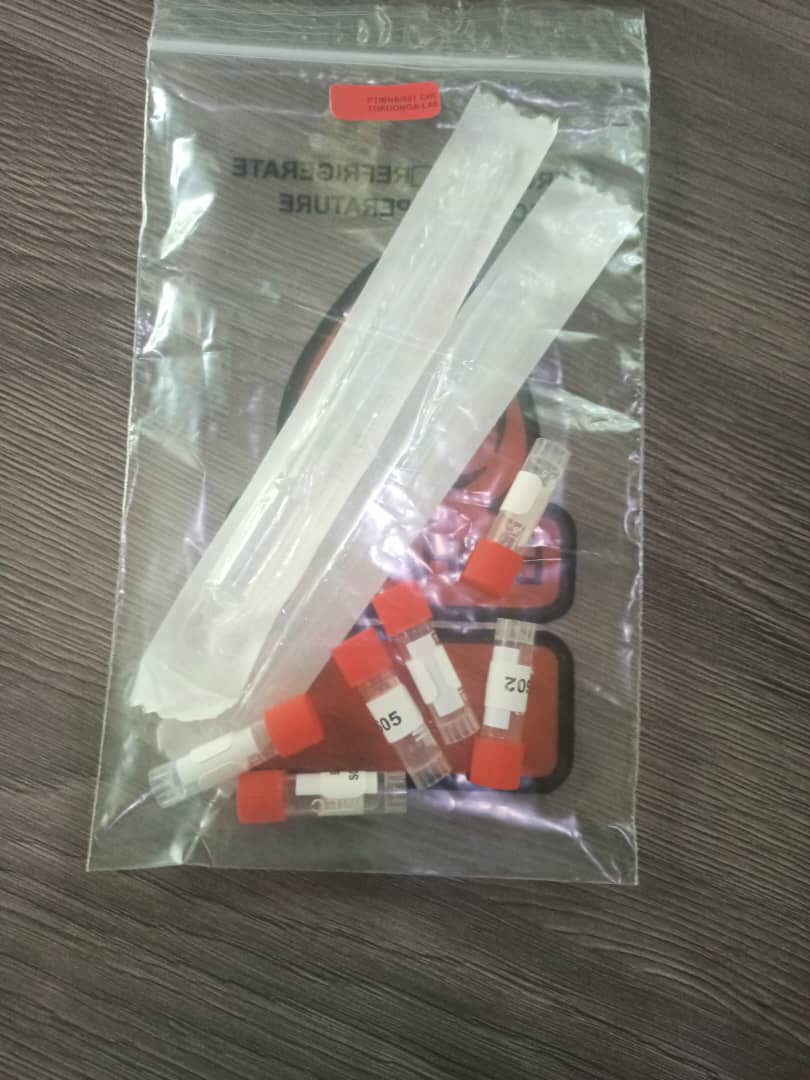 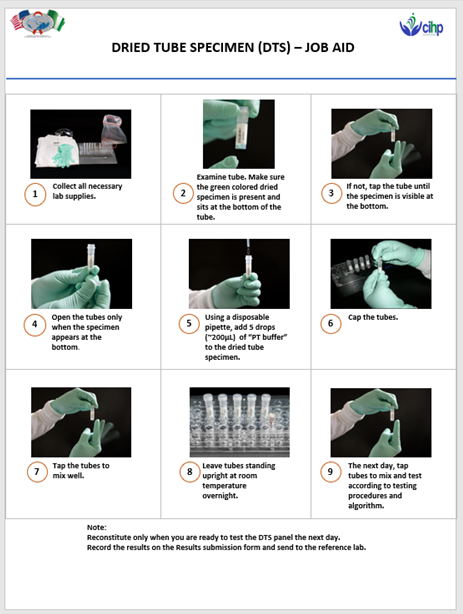 5 panel tubes
1 Buffer tube
2 transfer pipettes

Instruction sheet
DTS job aid
Results form
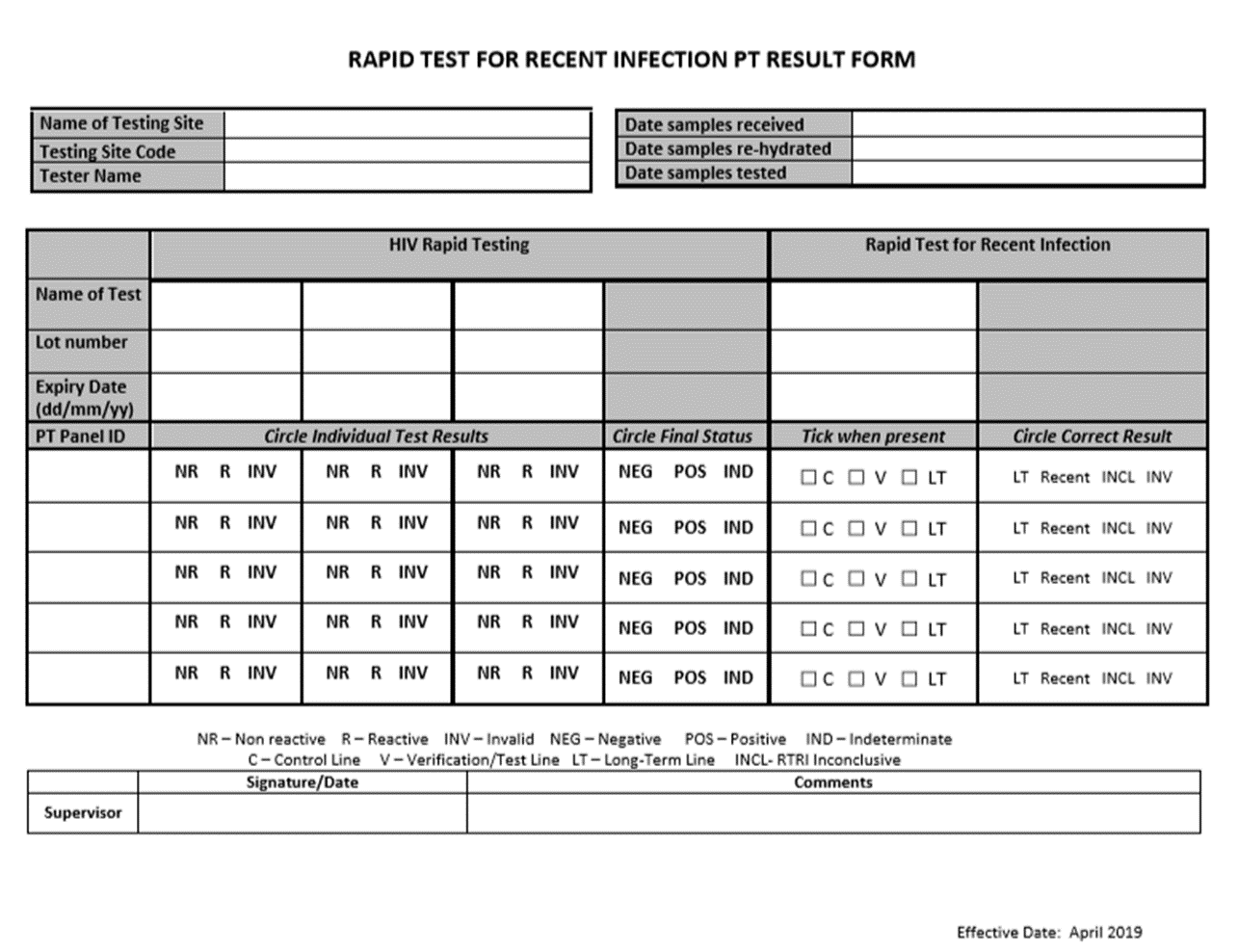 PT Scoring Criteria
Correct Documentation: 10% 
Algorithm compliance – 5%
Kit information – 2%
Testing point details – 1%
Tester details – 1%
Testing process (i.e., reconstitution testing dates) – 1%

2.  Correctly identifying all samples: 90%
The pass mark is 90% (based on correct results for all 5 samples)

3.  Automatic Failures:
Non-adherence to National testing algorithm 
Kit information (kit name, lot # , exp date) not provided
Use of expired test kits
[Speaker Notes: Implementation data will focus across all shades of blue coloured states. CIHP supported states are in the darker shades of blue.]
PT Program Summary FY16-FY24 (SAPR) - Performance &Trend
Proficiency Testing (PT) Program Scale up and Next Phase
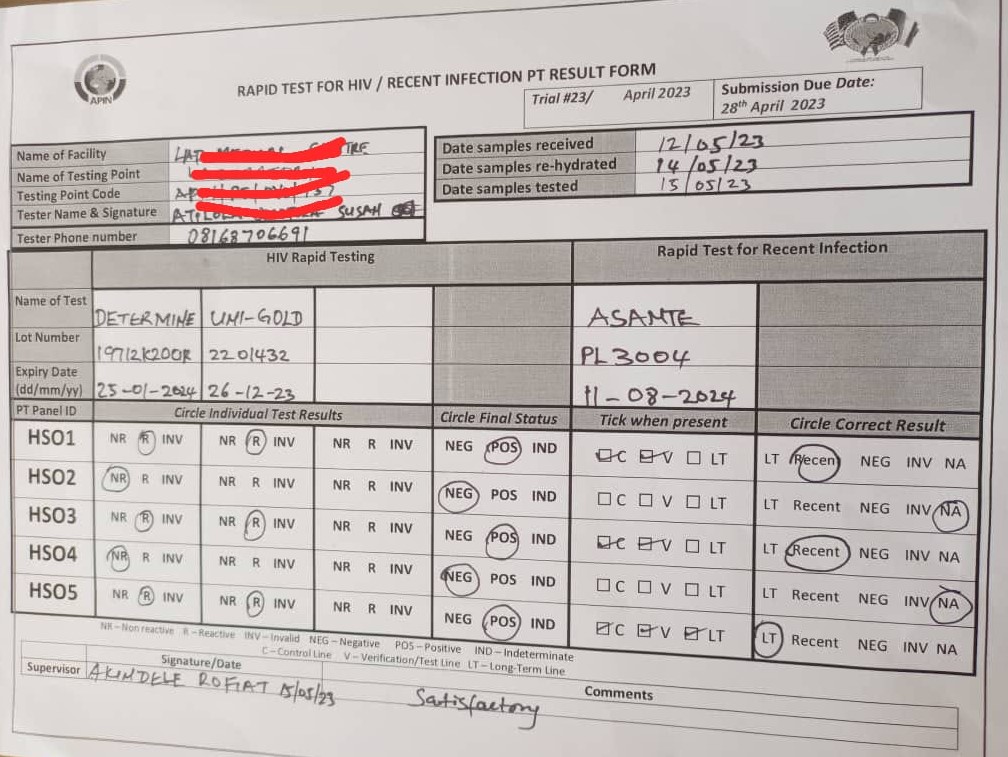 Integrated PT program includes routine HIV rapid test and HIV-1 Rapid Test For Recent Infection (RTRI)
Government of Nigeria HCWs are involved in PT program
Joint monitoring and supportive site visit
Multi-disease (TB and CM ) DTS-based PT program (next phase).
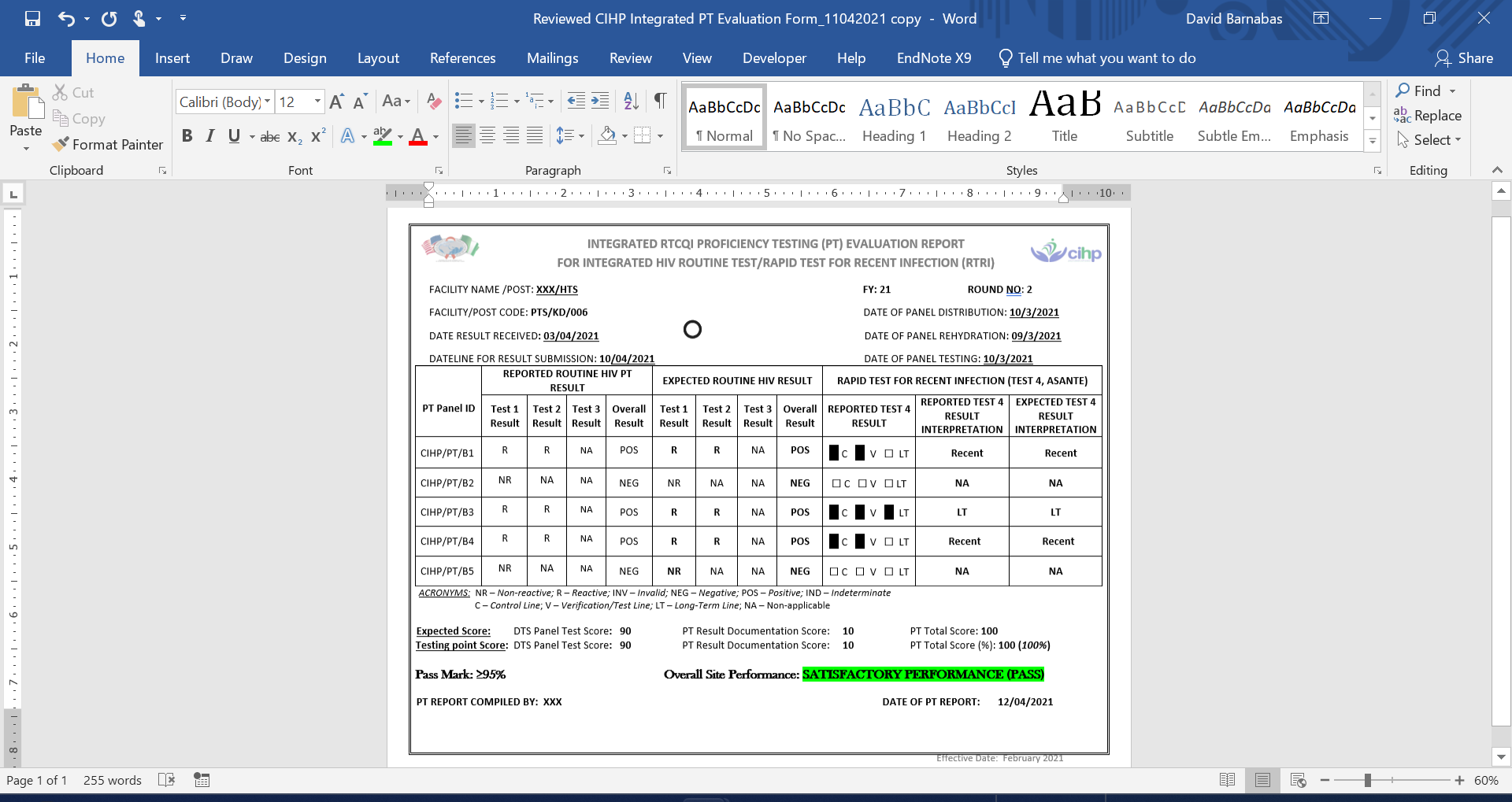 Program Success and Lessons Learned
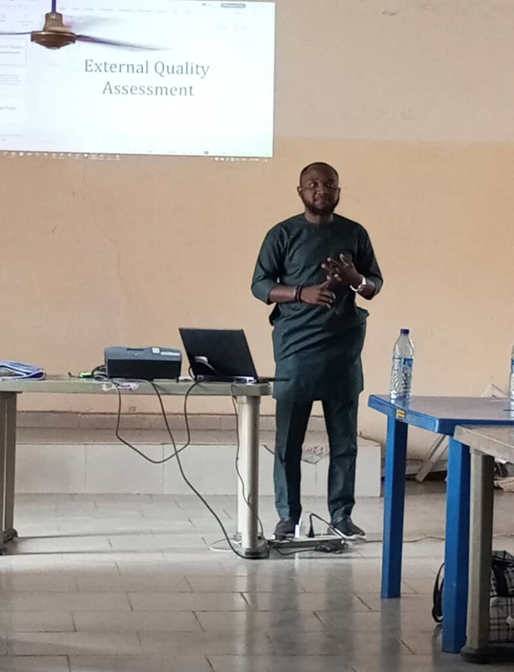 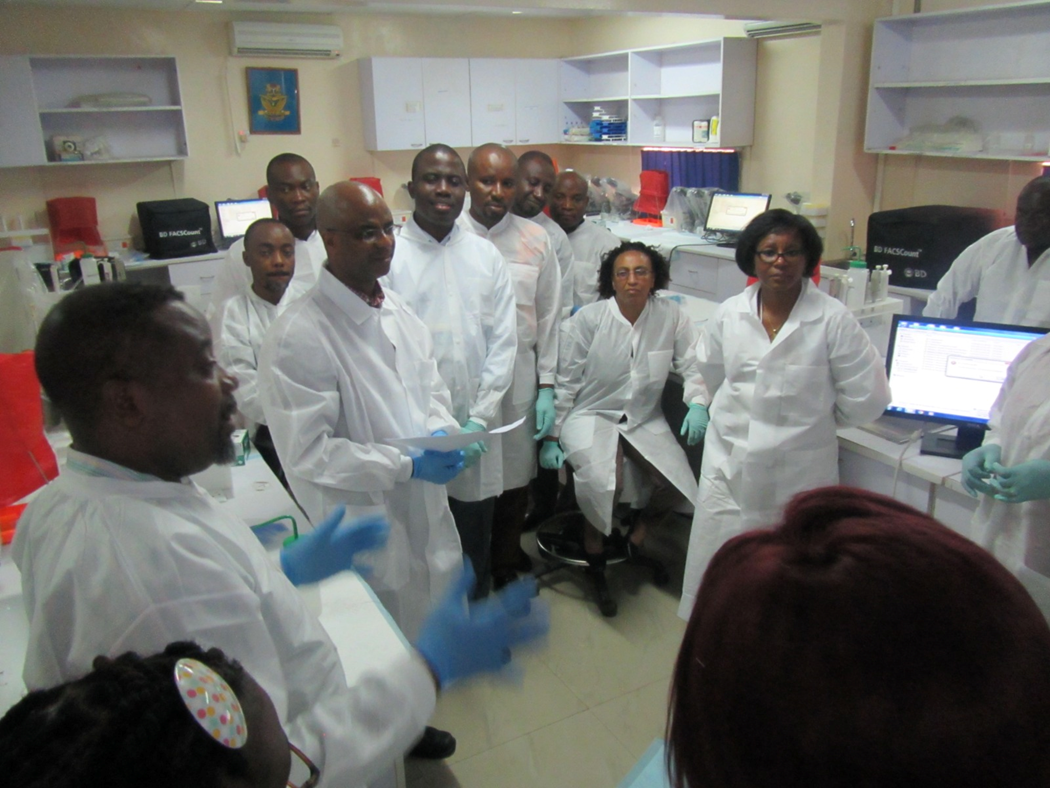 National and State-level coordination and stratified technical support. 
Government involvement.
Active engagement of SQIT in all RTCQI program 
Tiered-level RTCQI trainings and refreshers
RTCQI scale up implementation amidst IP transitions, HCWs attrition and insecurity.
Over 1,800 HIV testing points participating
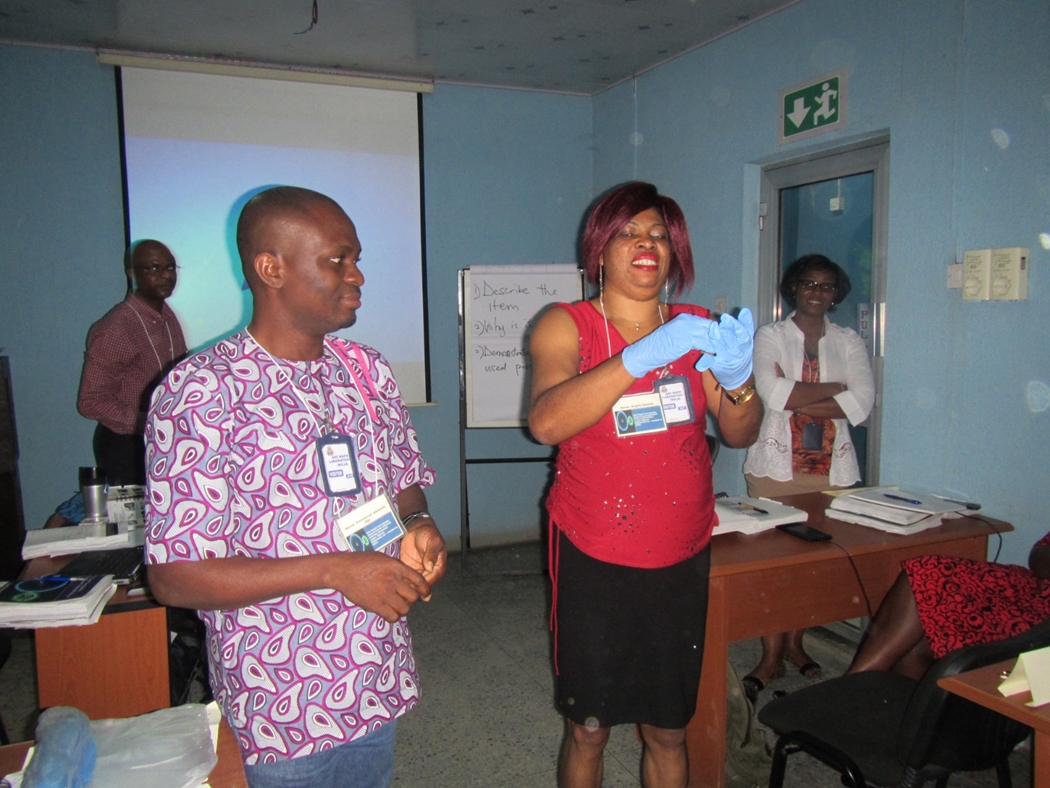 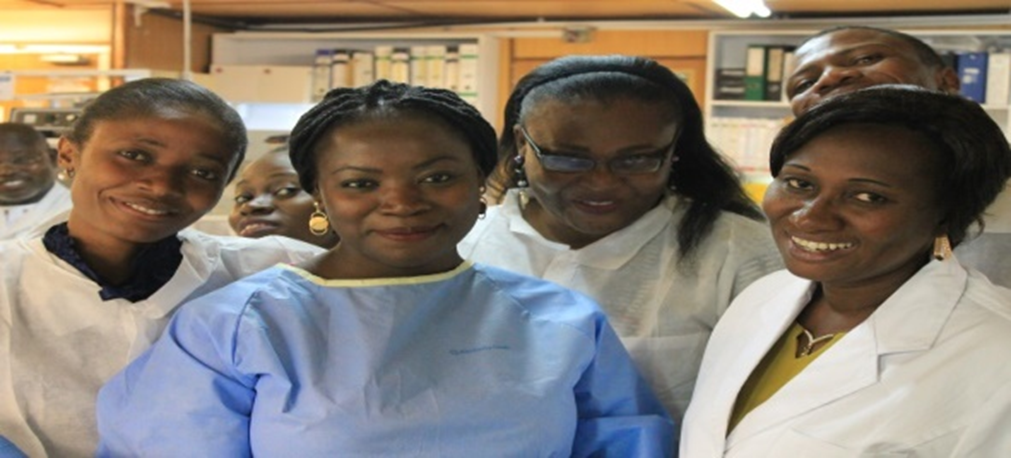 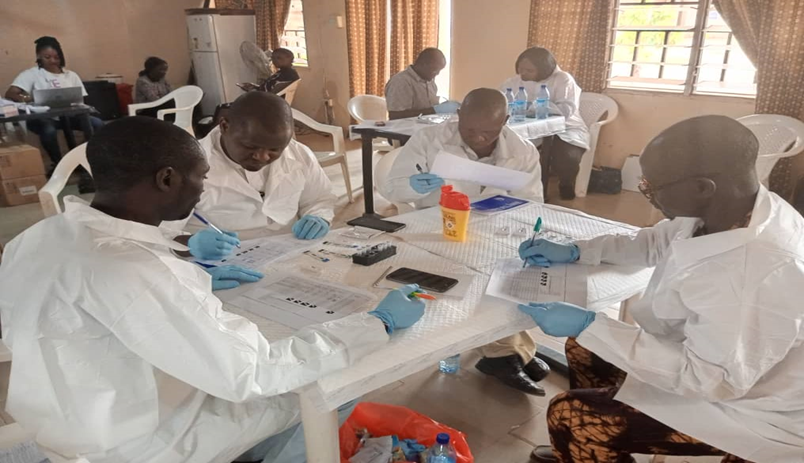 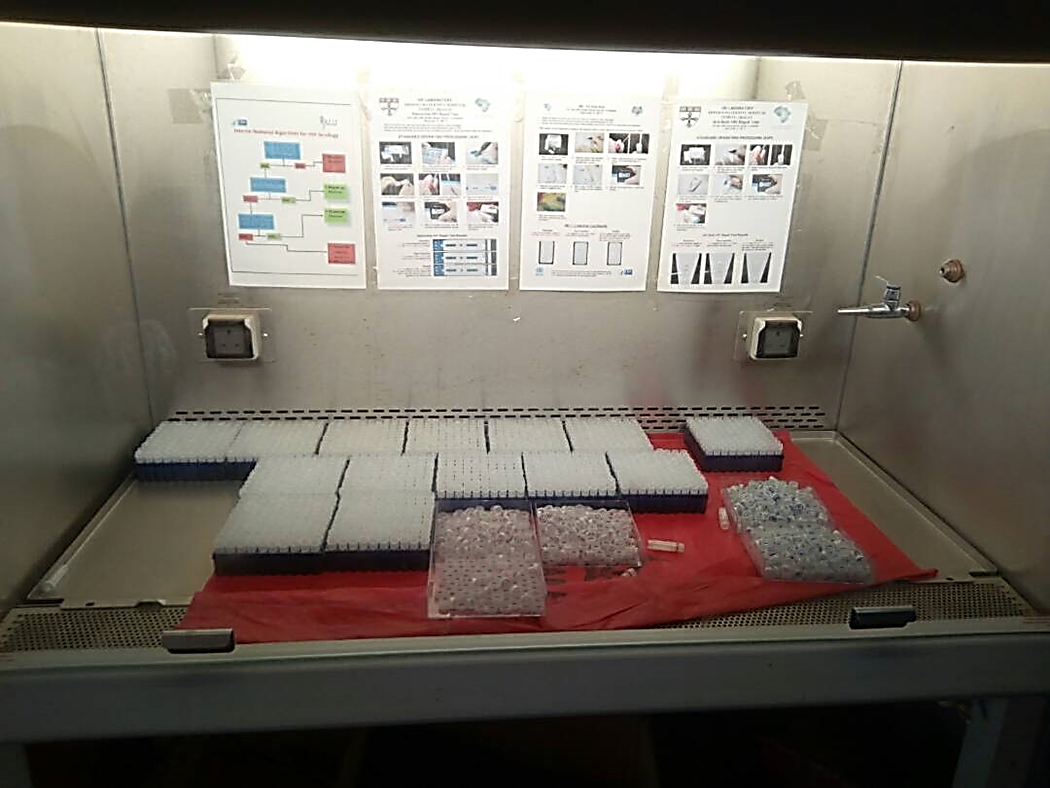 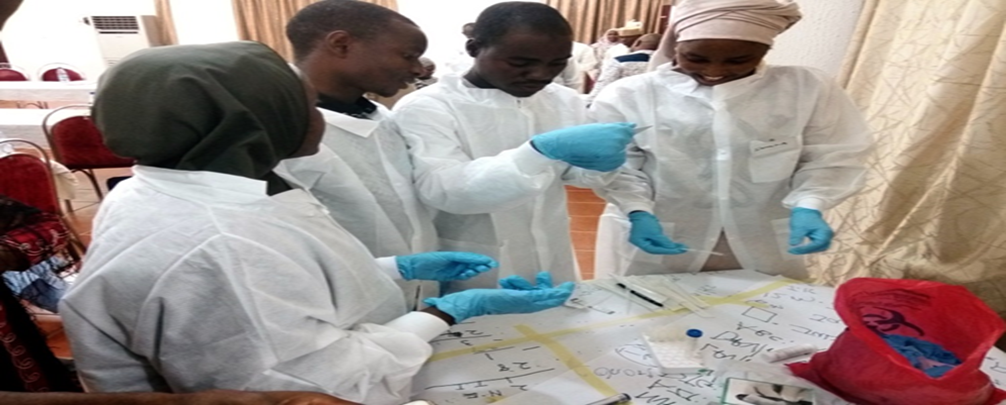 Program Success and Lessons Learned (2)
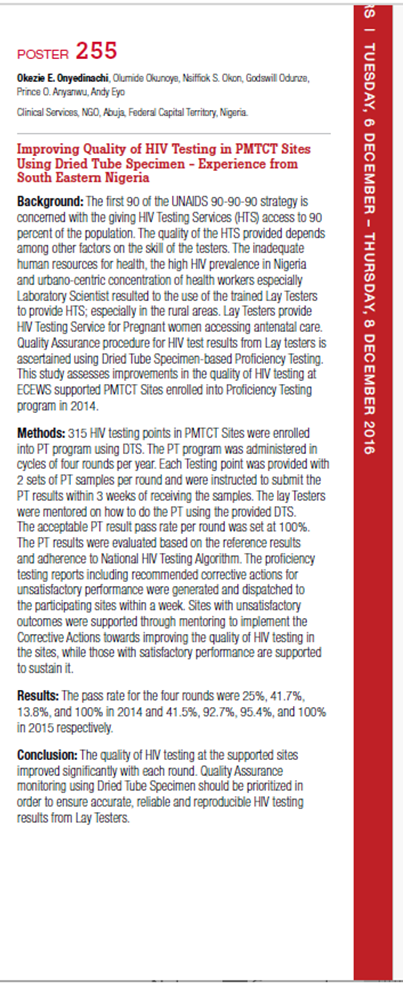 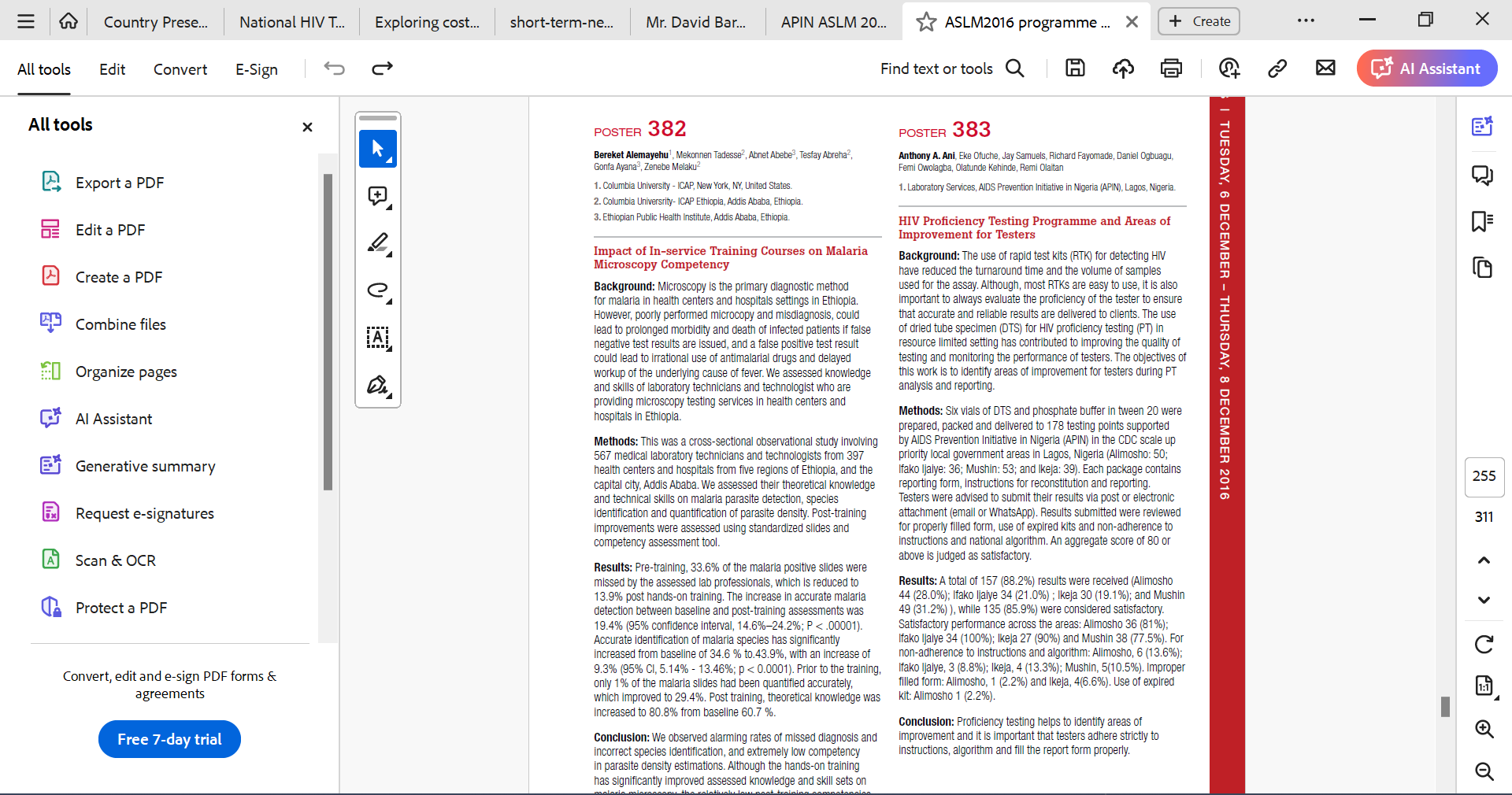 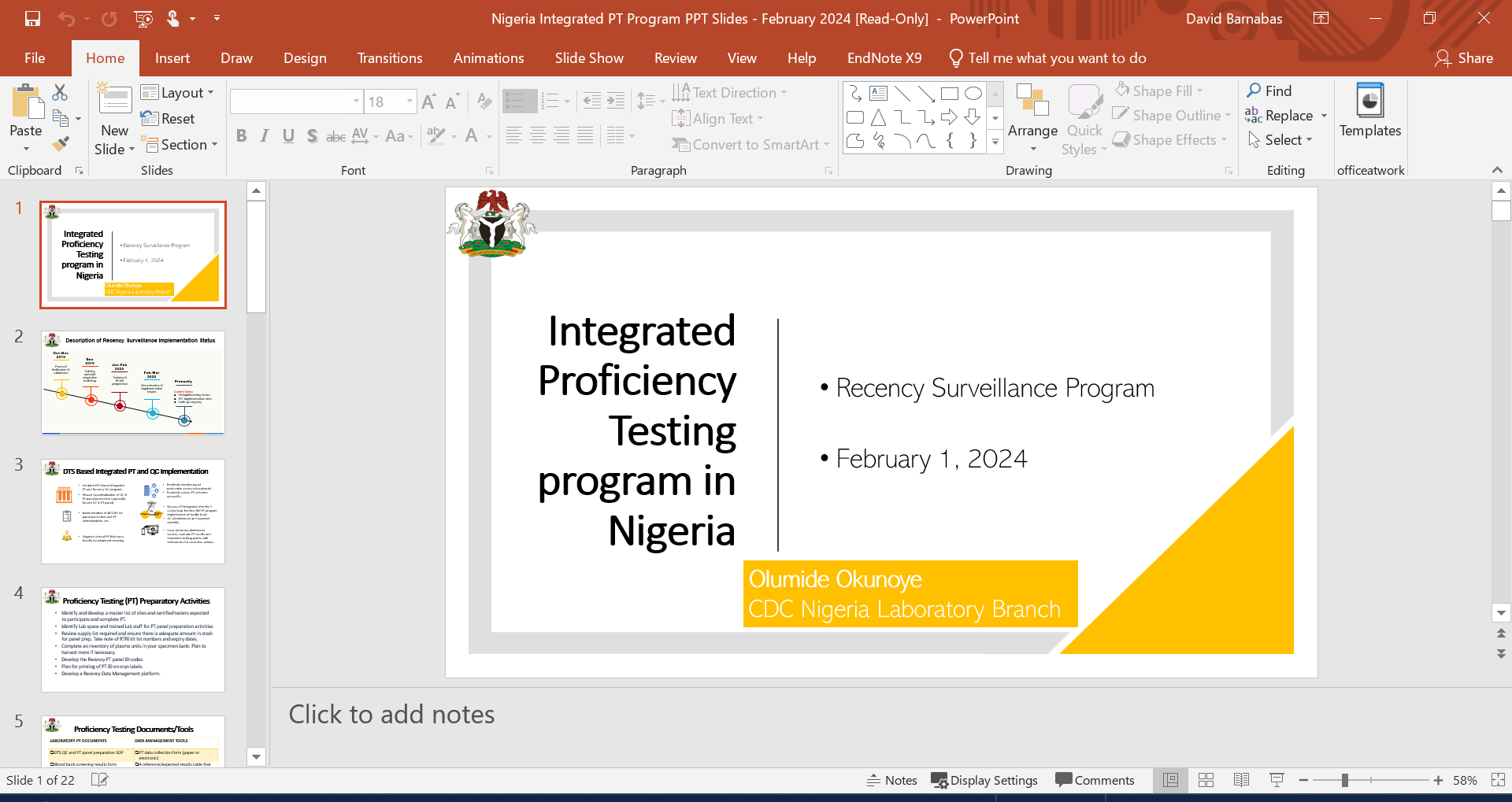 Program Challenges and Recommended Actions
Acknowledgement
National/State HIV/AIDS, Viral Hepatitis and STIs Control Programme (NASCP/SASCP), Federal/State Ministry of Health (FMoH/SMoH), Nigeria.
CDC 
APIN-PHI
CCFN
CIHP
ECEWS
IHVN
PHIS 3
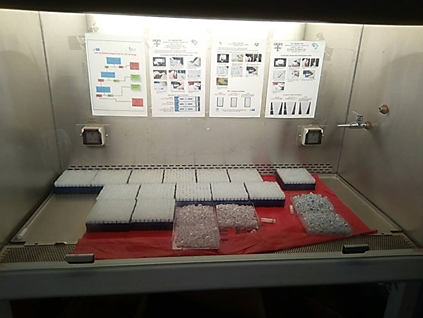 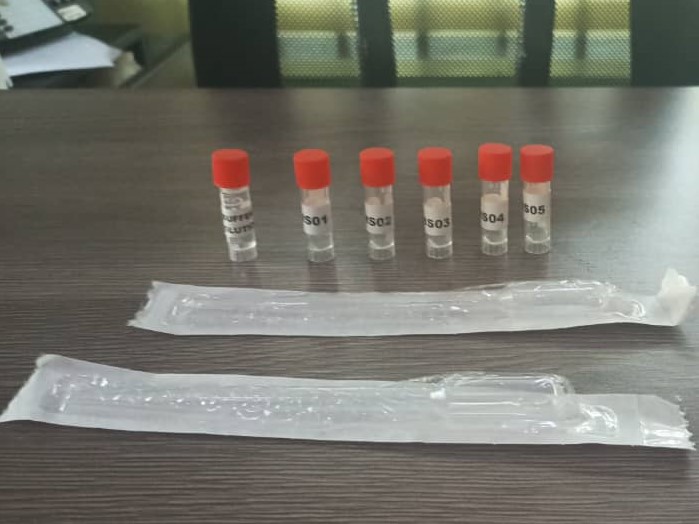 HIV DTS-based PT program allows cost-effective rapid testing quality monitoring particularly among lay counsellor testers .

…RTCQI Assures Quality
Thank you